Jefferson county Overview
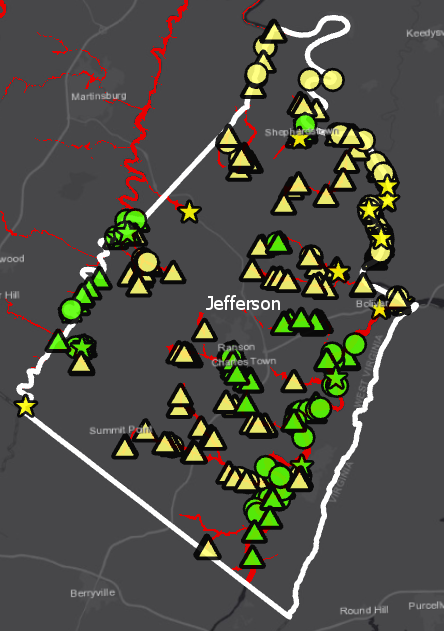 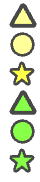 Only Effective A Zone
Both Effective & Advisory A
Only Advisory A
Only Effective AE Zone
Both Effective & Advisory AE
Only Updated AE
[Speaker Notes: Size we need]
A Zones
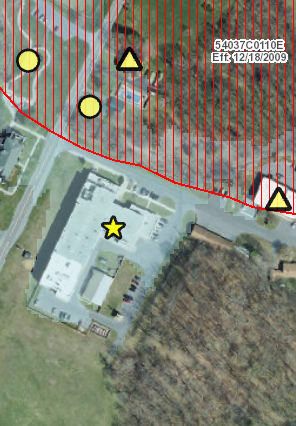 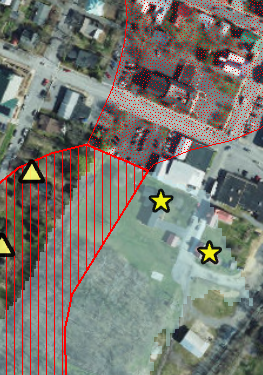 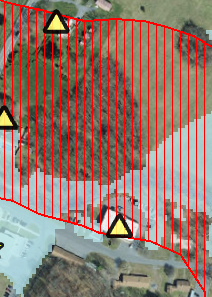 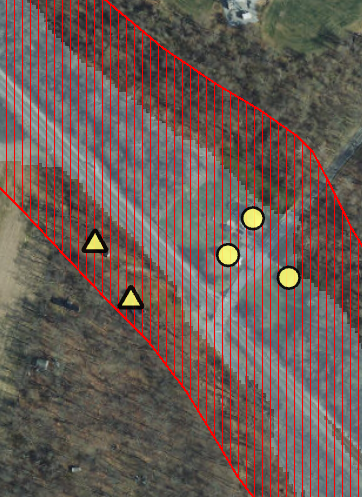 Parcel ID: 19-09-008B-0036-0000
Parcel ID: 19-07-0011-0009-0000
Parcel ID: 19-09-0024-0015-0000
Parcel ID: 19-07-0011-0009-0000
Structures ★ are WITHIN an Advisory A Floodplain Boundary but NOT a FEMA 100-year effective floodplain.
Structures ▲ are WITHIN a FEMA 100-year effective floodplain but NOT an Advisory A Floodplain Boundary .
Only Effective A Zone
Both Effective & Advisory A
Only Advisory A
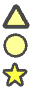 [Speaker Notes: Size we need]
A Zones
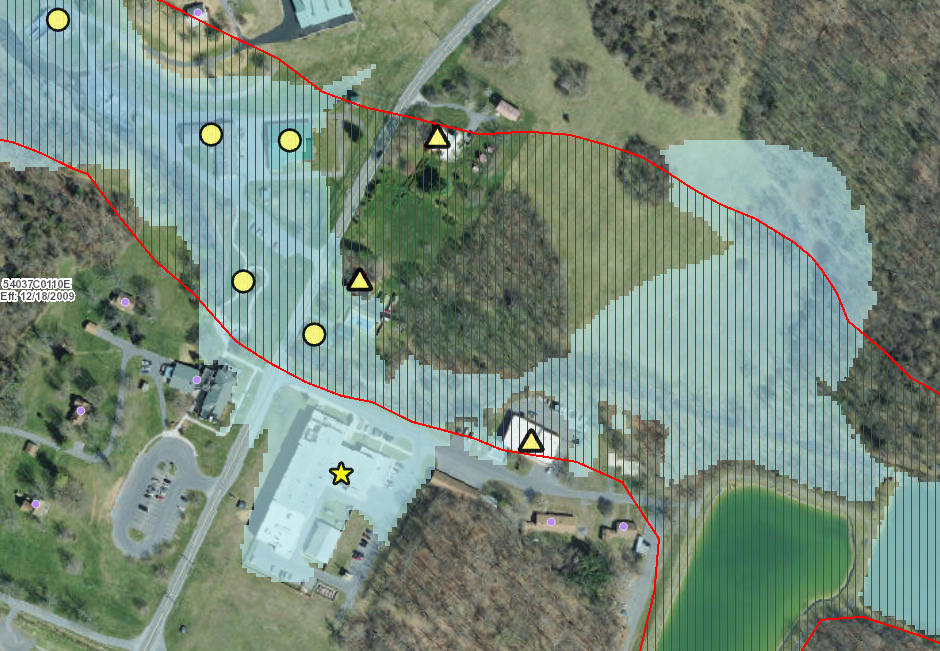 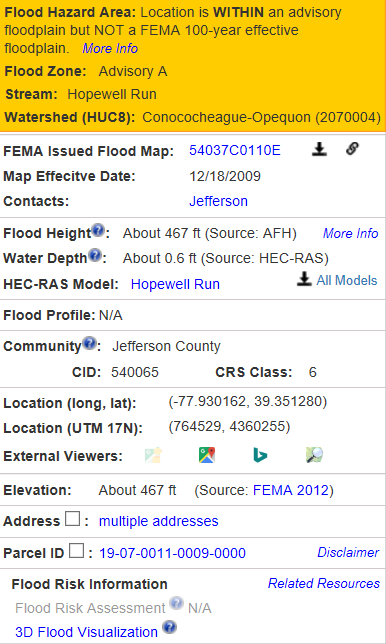 Address: 407 RESERVOIR RD, Kearneysville, WV, 25430
https://www.mapwv.gov/flood/map/?wkid=102100&x=-8675146&y=4772115&l=11&v=1
A Zones
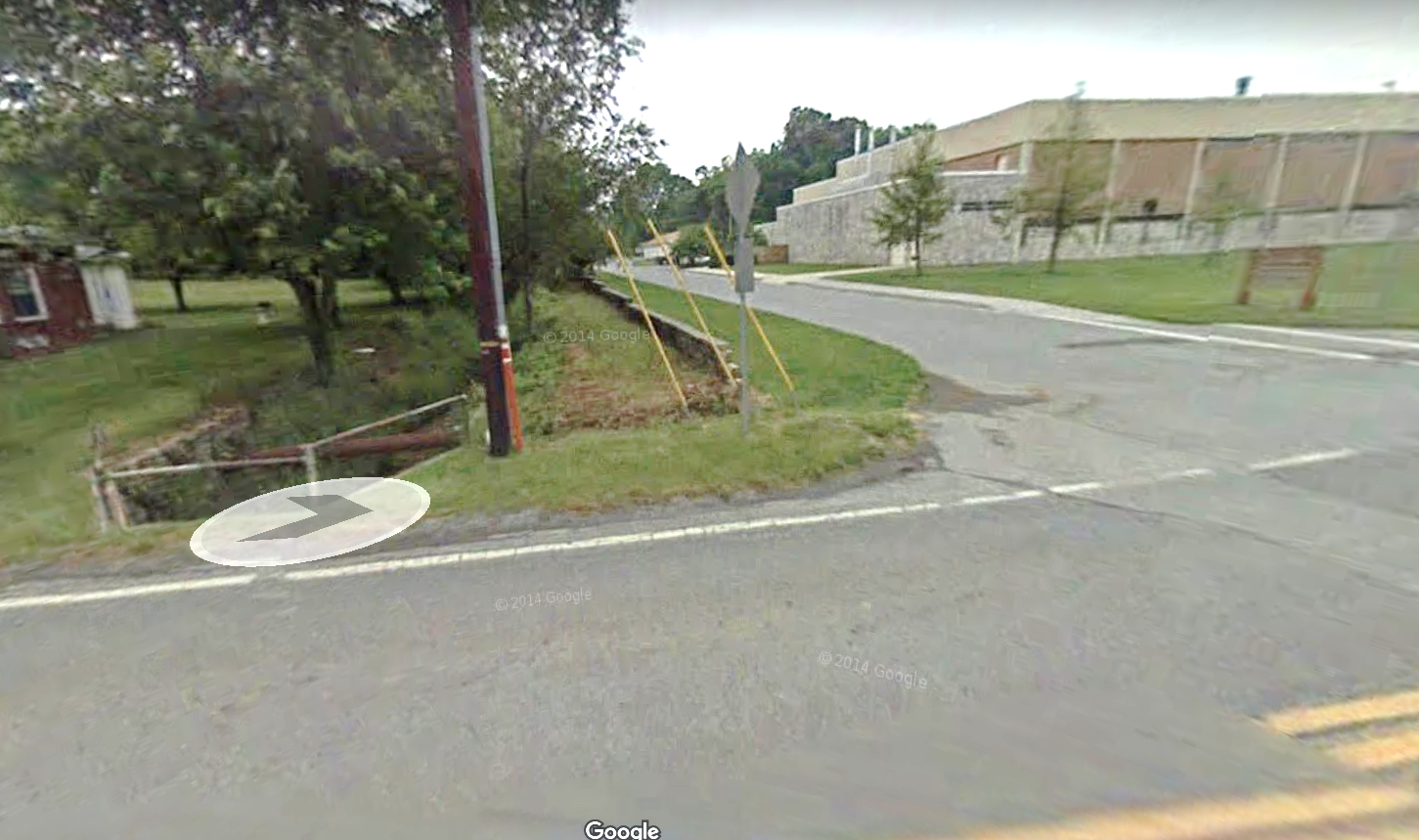 Parcel ID: 19-07-0011-0009-0000
Address: 407 RESERVOIR RD, Kearneysville, WV, 25430
https://www.mapwv.gov/flood/map/?wkid=102100&x=-8675146&y=4772115&l=11&v=1
Advisory A Only Clusters
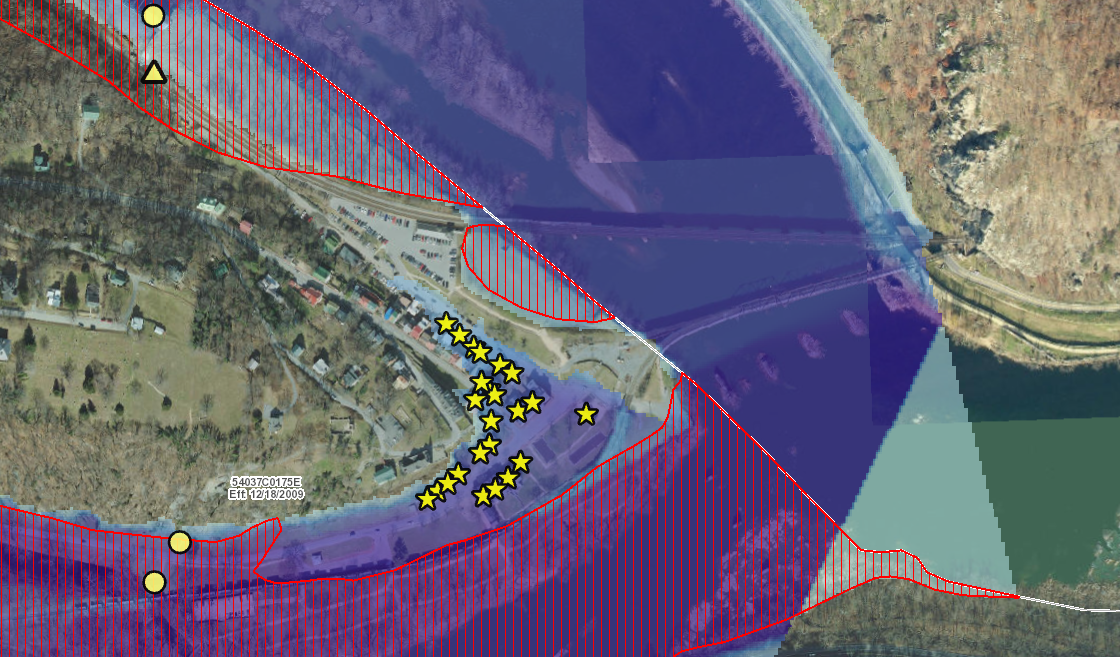 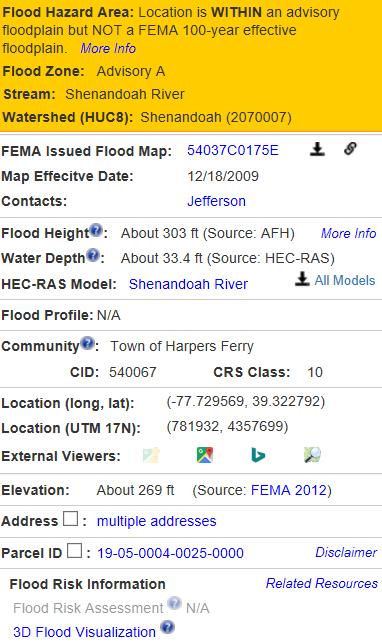 Address: Harpers Ferry National Historical Park 
https://www.mapwv.gov/flood/map/?wkid=102100&x=-8652810&y=4768018&l=12&v=1
[Speaker Notes: Size we need]
Advisory A Only Clusters Street View
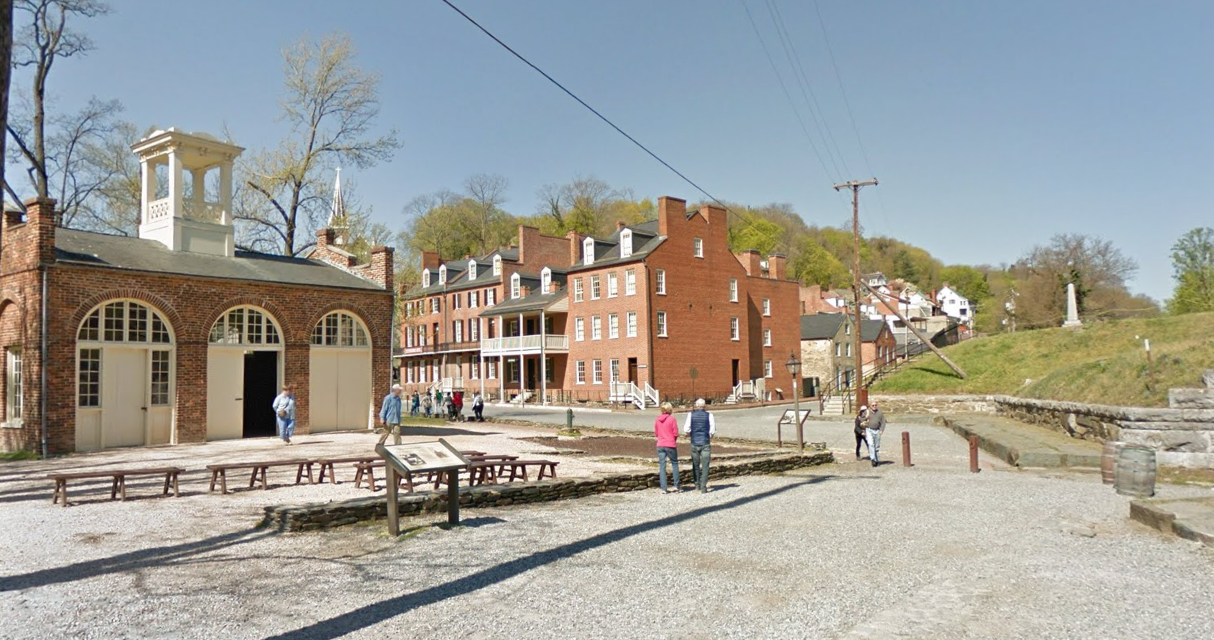 Google Street View
Address: Harpers Ferry National Historical Park 
https://www.mapwv.gov/flood/map/?wkid=102100&x=-8652810&y=4768018&l=12&v=1
[Speaker Notes: Size we need]
Structures WITHIN Advisory Zone A while NOT in FEMA
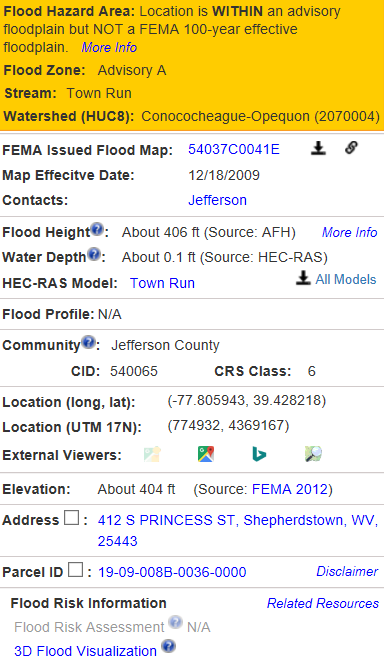 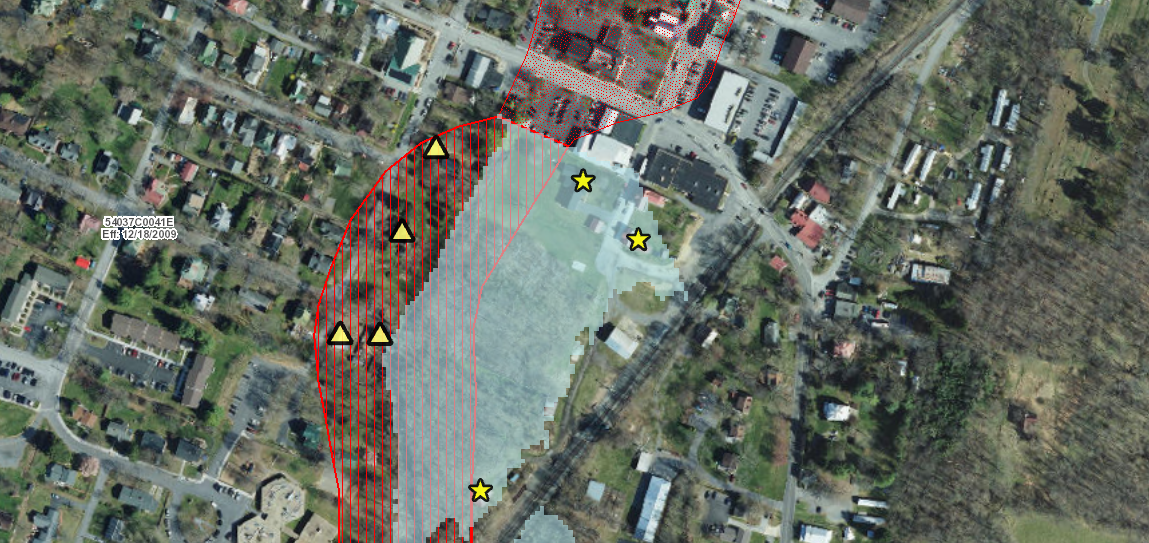 Address: 427 S PRINCESS ST, Shepherdstown, WV, 25443 
https://www.mapwv.gov/flood/map/?wkid=102100&x=-8661318&y=4783197&l=10&v=1
Structures WITHIN Advisory Zone A Street View
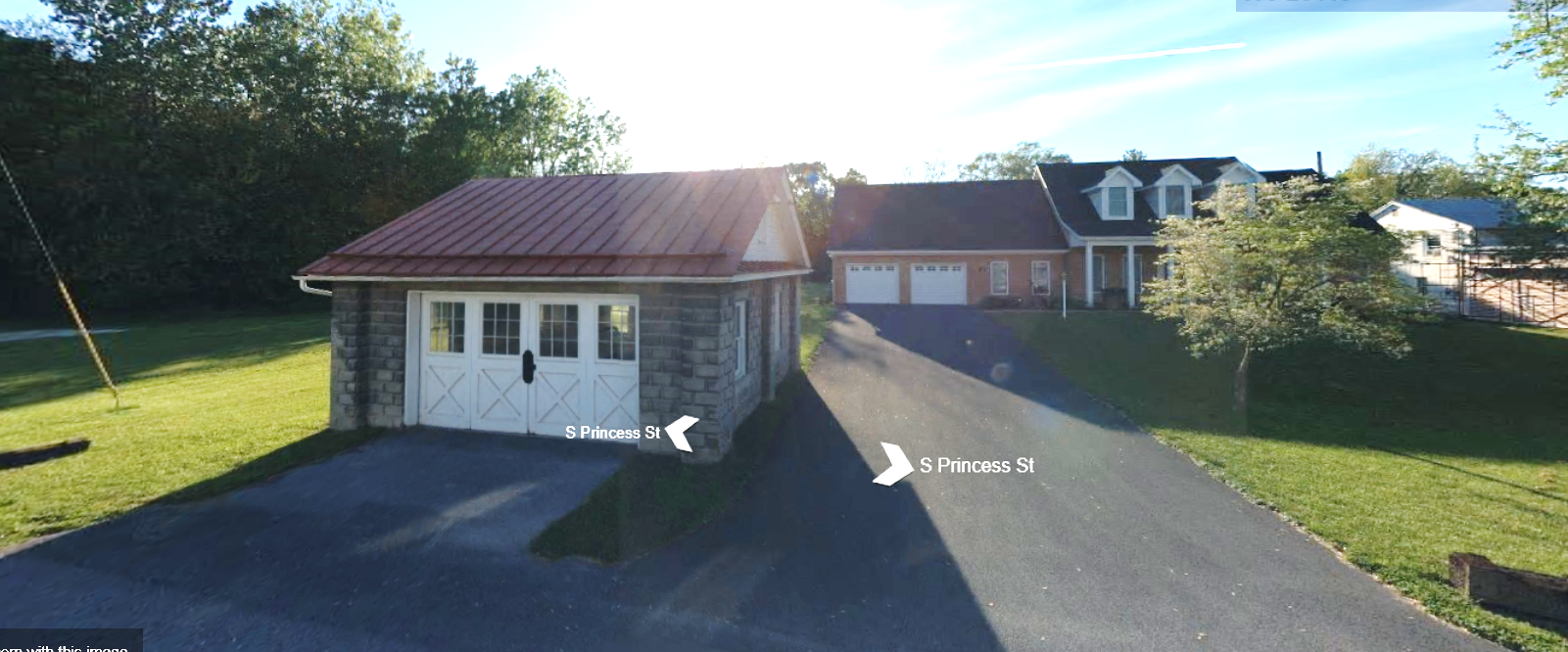 Addreass: 427 S PRINCESS ST, Shepherdstown, WV, 25443 
https://binged.it/2kXqgfw
Effective Zone A Clusters
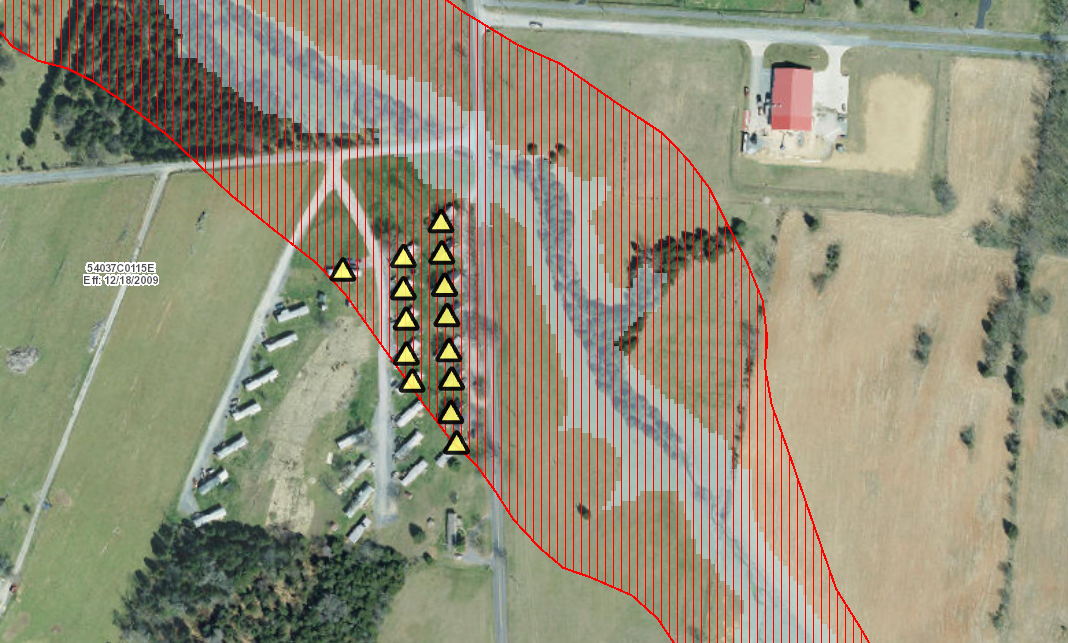 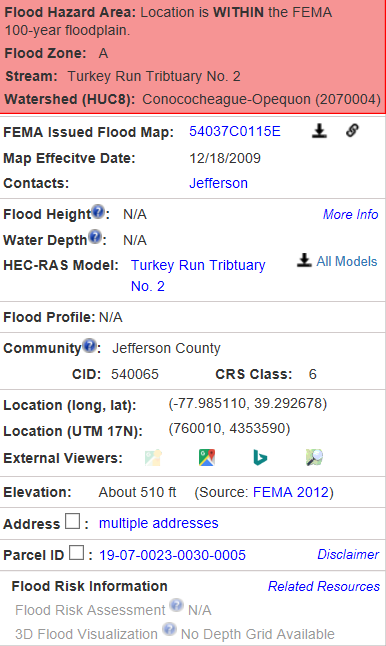 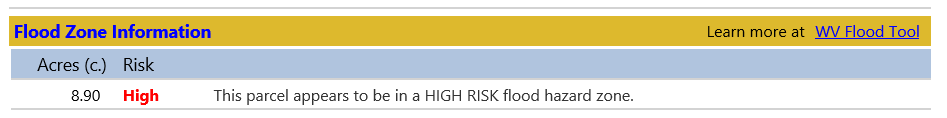 Address: JEAN LEIGHT LN, Kearneysville, WV, 25430
https://www.mapwv.gov/flood/map/?wkid=102100&x=-8681263&y=4763682&l=11&v=1
[Speaker Notes: Size we need]
Effective Zone A Clusters Street View
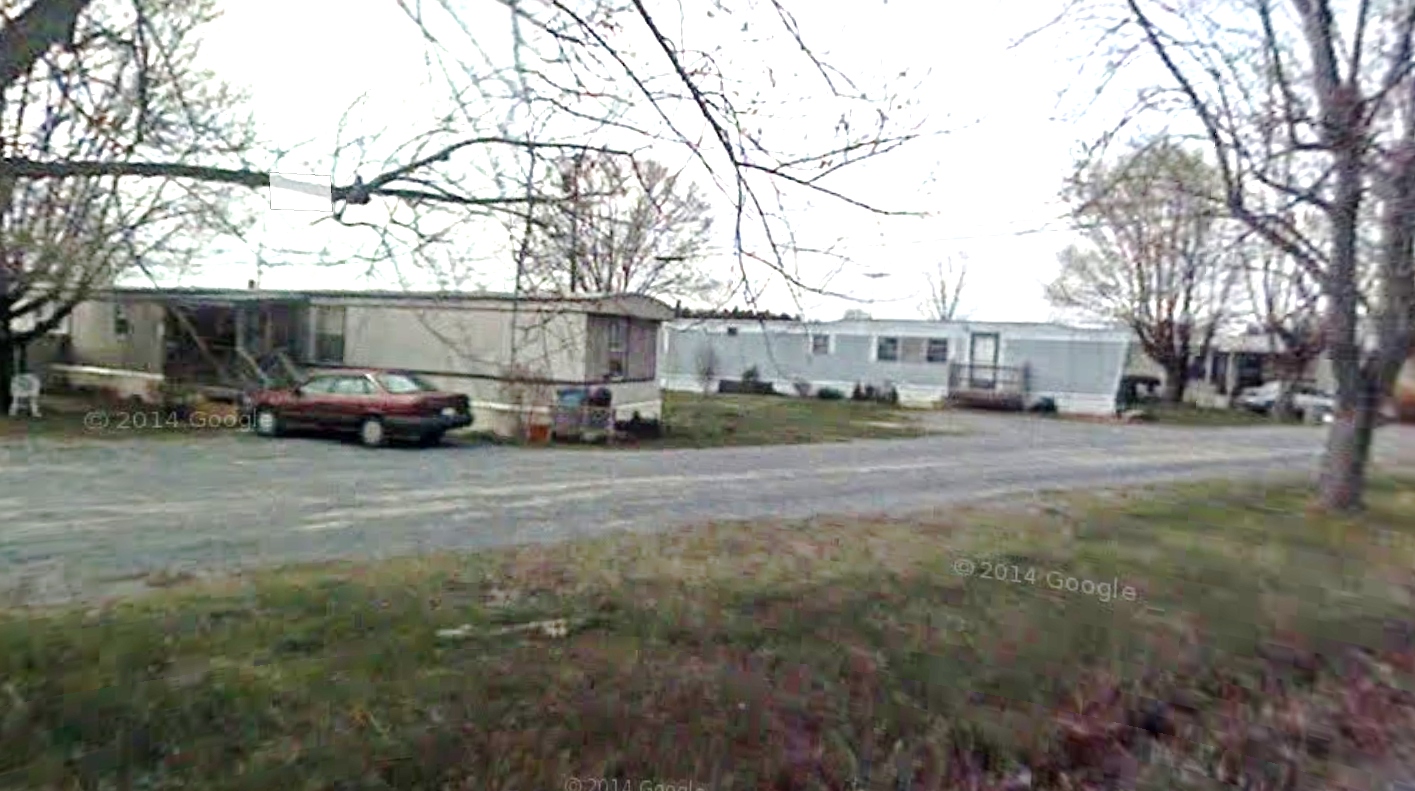 Address: JEAN LEIGHT LN, Kearneysville, WV, 25430
https://www.mapwv.gov/flood/map/?wkid=102100&x=-8681263&y=4763682&l=11&v=1
[Speaker Notes: Size we need]
Structures WITHIN FEMA while NOT in Advisory A
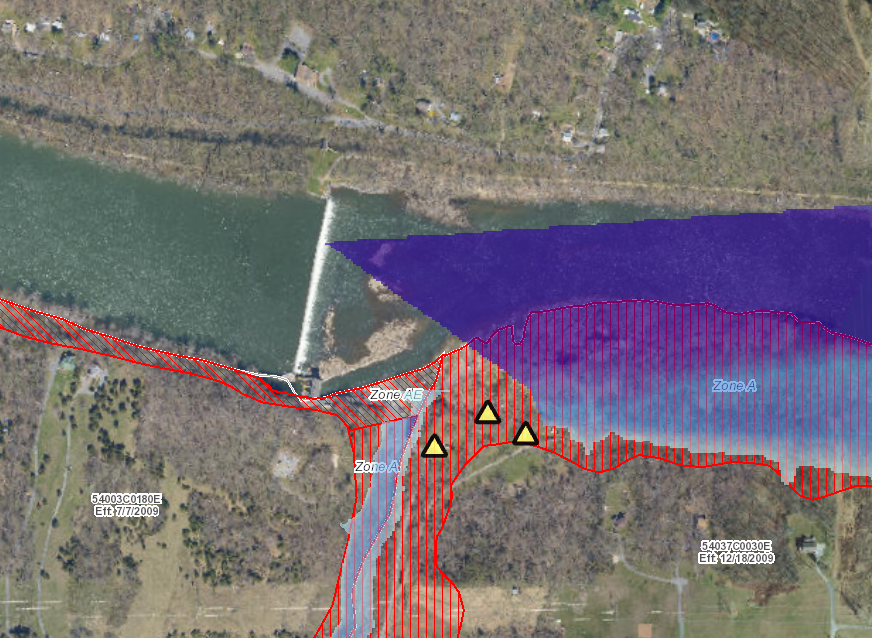 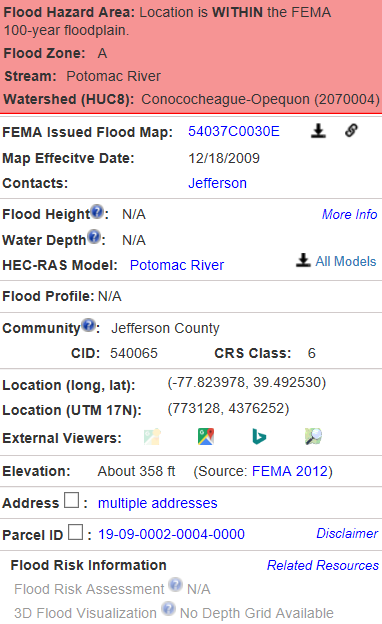 119 ACKERMANN LN, Shepherdstown, WV, 25443
https://www.mapwv.gov/flood/map/?wkid=102100&x=-8663322&y=4792469&l=10&v=1
Effective A Only Street View
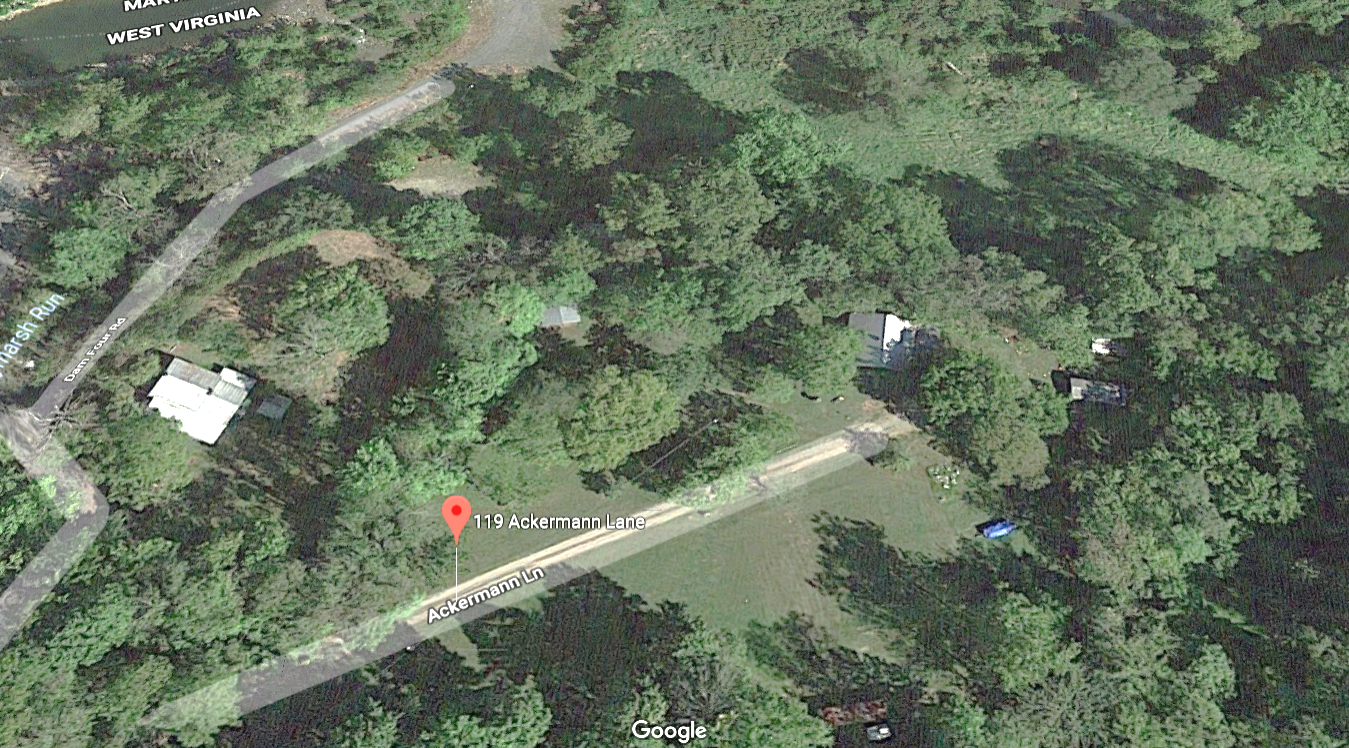 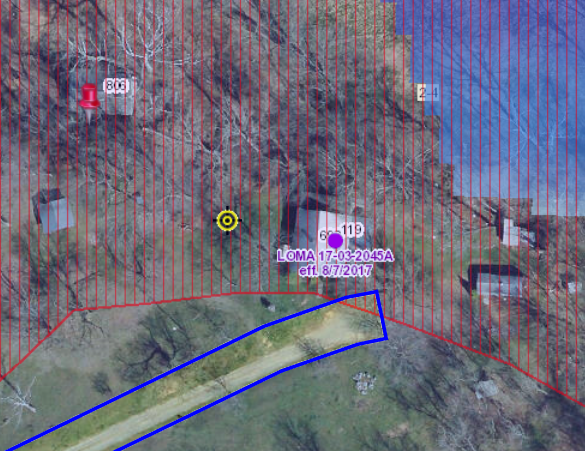 119 ACKERMANN LN, Shepherdstown, WV, 25443
https://www.mapwv.gov/flood/map/?wkid=102100&x=-8663323&y=4792473&l=12&v=1
AE Zones
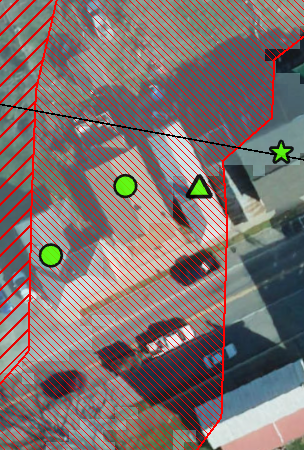 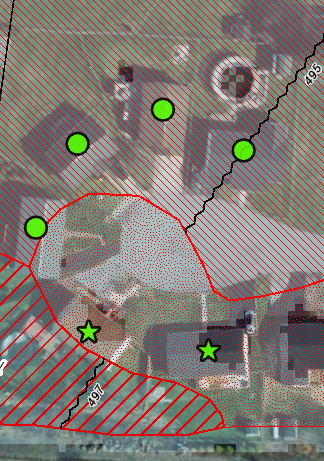 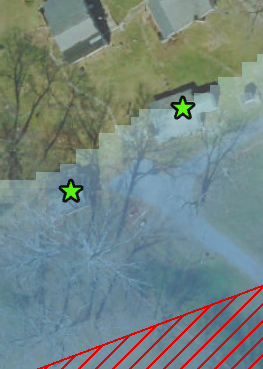 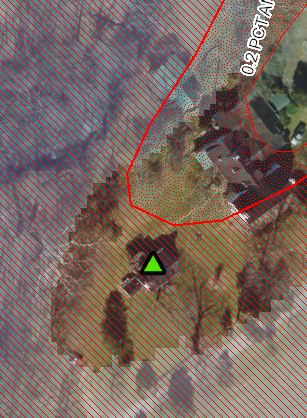 Parcel ID: 19-03-0001-0187-0000
Parcel ID: 19-06-0022-0011-0001
Parcel ID: 19-08-0006-0220-0000
Parcel ID: 19-02-019A-0050-0000
Structures ▲are WITHIN a FEMA 100-year effective floodplain but NOT an Updated AE Floodplain Boundary .
Structures ★ are WITHIN an Updated AE Floodplain Boundary but NOT a FEMA 100-year effective floodplain.
Only Effective AE Zone
Both Effective & Advisory AE
Only Updated AE
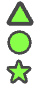 [Speaker Notes: Size we need]
AE clusters
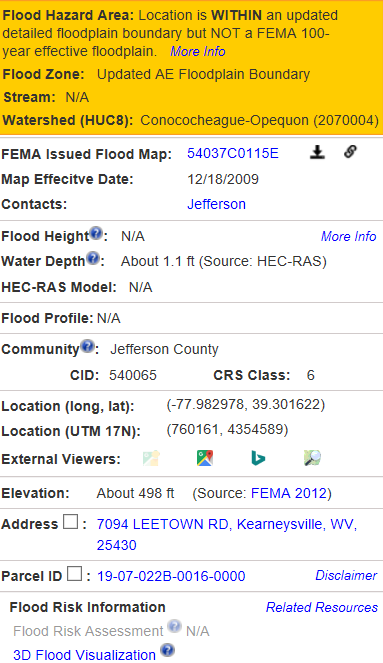 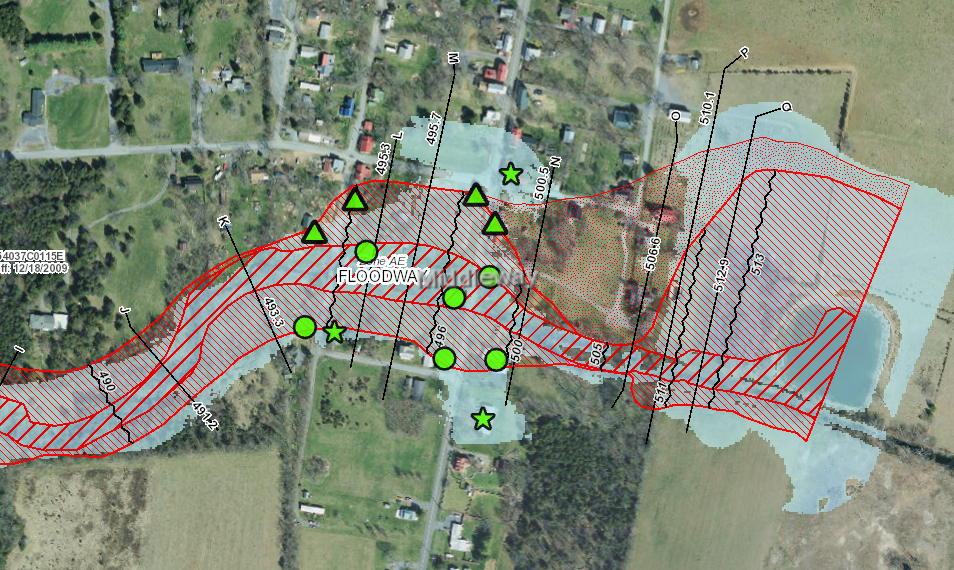 Address: 7094 LEETOWN RD, Kearneysville, WV, 25430
https://www.mapwv.gov/flood/map/?wkid=102100&x=-8681028&y=4764981&l=12&v=1
[Speaker Notes: Size we need]
AE clusters
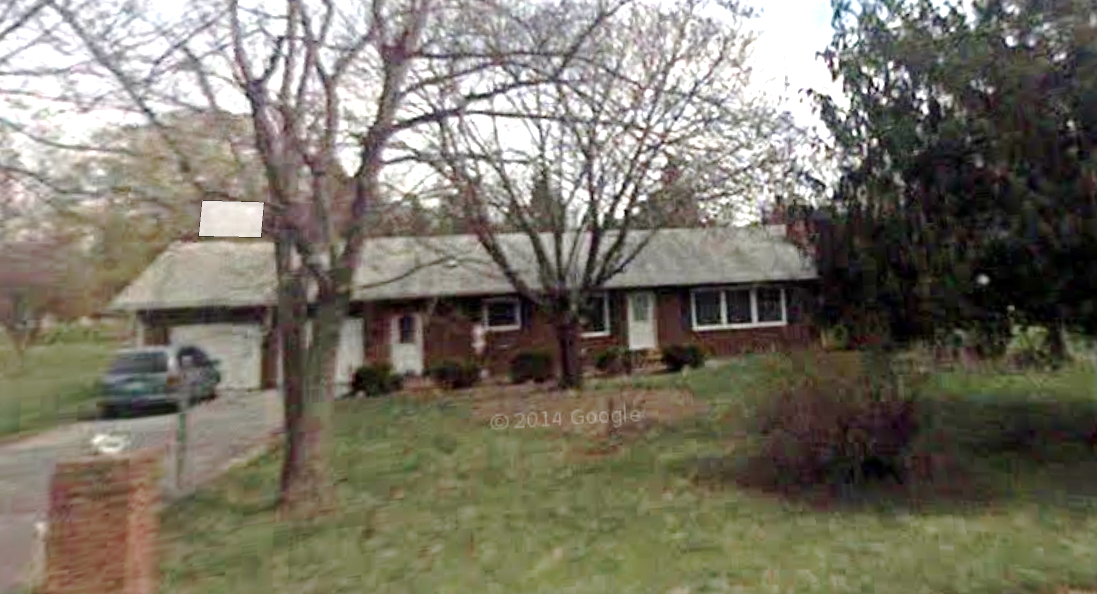 Address: 7094 LEETOWN RD, Kearneysville, WV, 25430
Advisory A Zones – Outreach Information
R
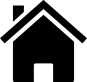 Effective IN and Advisory A OUT
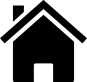 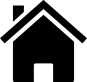 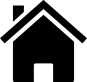 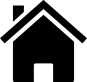 Effective OUT and Advisory A IN
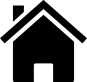 Both Effective
& Advisory
 (No Change)
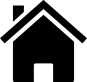 Effective Regulatory Floodplain
Advisory A Floodplain
●
★
▲
The geographic union of Effective and Advisory Floodplains generates a change polygon for flood risk analysis by area.  Subsequently the union polygon can be intersected with site-specific structures to analyze the impact of the Advisory Floodplain changes to the Effective Regulatory Floodplain.
[Speaker Notes: intercept=erase]
Updated AE Zones – Outreach Information
R
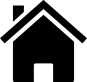 Effective IN and Updated AE OUT
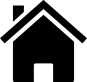 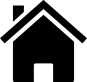 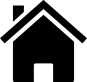 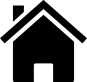 Effective OUT and Updated AE IN
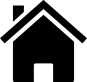 Both Effective
& Updated AE
 (No Change)
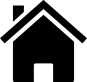 Effective Regulatory Floodplain
Updated AE Floodplain
●
★
▲
The geographic union of Regulatory and Updated AE Floodplains generates a change polygon for flood risk analysis by area.  Subsequently the union polygon can be intersected with site-specific structures to analyze the impact of the Updated AE Floodplain changes to the Regulatory Floodplain.
Preliminary Building Counts
Jefferson County
The flood at-risk buildings need to be verified 1) if they are primary or accessory structures; And 2) if on the edge of the flood zone